DISABILITY ACCESSIBILITY IN HEALTH CARE, WHAT’S NEW?
U.S. Department of Health and Human ServicesOffice for Civil Rights
What Is the Office for Civil Rights (OCR)?
Part of the U.S. Department of Health and Human Services.
OCR enforces a number of civil rights laws as they relate to recipients of Federal financial assistance (FFA) from HHS, public entities, and programs & activities conducted by HHS.
OCR enforces the HIPAA Privacy, Security, and Breach Notification Rules.
Headquarters in D.C. supported by regional offices.
Enforcement and Compliance Activities
Complaint Investigations 
Compliance Reviews
Voluntary Resolution Agreements 
Formal Enforcement 
Audits
Outreach and Public Education
Policy Development
[Speaker Notes: For more information on OCR’s enforcement activities and results, please visit our website:  http://www.hhs.gov/ocr/civilrights/activities/index.html]
Major Laws Enforced By OCR
Title VI of the Civil Rights Act of 1964
Section 504 of the Rehabilitation Act of 1973
Title II of the Americans with Disabilities Act of 1990
The Age Discrimination Act of 1975
Title IX of the Education Amendments Act of 1972
Section 1557 of the Affordable Care Act
HIPAA Privacy, Security, and Breach Notification Rules
[Speaker Notes: These laws and their implementing regulations are implicated in the majority of OCR’s complaint receipts and enforcement activities.  However, OCR enforces other nondiscrimination regulations and various nondiscrimination provisions of other laws.  Some of these other authorities will be briefly discussed later in this presentation.]
Disability Rights Laws Enforced by OCR
Section 504 of the Rehabilitation Act of 1973 prohibits discrimination on the basis of disability by recipients of Federal financial assistance and in Federally conducted programs.
Title II of the Americans with Disabilities Act of 1990 prohibits discrimination on the basis of disability by State and local government entities.
Section 1557 of the Affordable Care Act prohibits  discrimination on the basis of race, color, national origin, sex, disability, or age in certain health programs or activities.
The Olmstead Decision
This 1999 Supreme Court decision provides a legal framework for Federal/State efforts to enable individuals to live in “the most integrated setting appropriate to their needs.”
Challenges us to develop more opportunities for individuals with disabilities through more accessible systems of cost-effective community-based services.
[Speaker Notes: OCR investigates complaints alleging a violation of the ADA's "integration mandate”.  This principle is central to the Supreme Court's Olmstead decision. OCR's investigations of Olmstead complaints have had a significant impact in facilitating the community integration of individuals with disabilities. As a result of OCR's efforts, many individuals have transitioned from an institution to the community, and many individuals have avoided unnecessary institutionalization.  For more information on this important decision and how it applies to OCR’s ADA enforcement activities, please visit the Olmstead section of OCR’s website:  http://www.hhs.gov/ocr/civilrights/understanding/disability/serviceolmstead/index.html

Olmstead v LC, 527 U.S. 581 (1999)]
Health Disparities & Civil Rights
Health Disparities: differences in health access, treatment or outcomes associated with:
Certain racial and ethnic groups
Limited English proficient persons
People with disabilities
The elderly
People of the LGBTQIA+ community 
Barriers to health care service access may violate Title VI, the ADA, Section 504 or other OCR legal authorities.
[Speaker Notes: For more information on this important topic, please visit the Health Disparities section of OCR’s website:
http://www.hhs.gov/ocr/civilrights/resources/specialtopics/health_disparities/index.html]
Health Disparities and Civil Rights
Researchers have found that some populations are disproportionately affected by barriers which prevent or decrease access to healthcare services.
There are also measurable differences in the use of healthcare services and the quality of healthcare services received among various population groups.
[Speaker Notes: In an effort to ensure nondiscrimination and increase the number of individuals who have access to quality healthcare services, OCR investigates entities that receive funding from HHS to ensure they comply with applicable Federal civil rights laws.]
Discrimination that May Result in Health Disparities
Unequal access to health care services
Unequal access to clinical trials
Institutionalized forms of discrimination
Facially-neutral policies that result in an adverse impact on certain groups
Differential treatment and bias
Establishing Civil Rights Jurisdiction
Jurisdiction over the Entity
Depending on the statute at issue, OCR has Federal civil rights jurisdiction over:
Programs and activities that receive Federal financial assistance (FFA) from HHS,
Federally (HHS) conducted programs, 
Public entities (state or local governments).
What is Federal Financial Assistance (FFA)?
“Federal financial assistance” means assistance in the form of any grant, loan, or contract.

See 42 U.S.C. § 2000d-1
Examples of FFA Recipients in the OCR Context
Health care providers participating in CHIP and Medicaid programs
Hospitals and nursing homes under Medicare Part A
Medicare Advantage Plans (HMOs and PPOs) under Medicare Part C
Prescription Drug Plan sponsors and Medicare Advantage Drug Plans under Medicare Part D
Head Start Programs
TANF Programs
Adoption and Foster Care Agencies
Scholarships, loans, and grants are also FFA
Filing Complaints
Any person or organization may file a complaint with OCR by mail or electronically.
Only for possible violations occurring after compliance date of the law at issue.
Complaints should be filed within 180 days of when the complainant knew or should have known that the act or omission occurred. 
Individuals may also file complaints with Covered Entity.
[Speaker Notes: The bulk of OCR’s investigatory work is complaint-driven.]
Complaint Process
Informal review may resolve issue fully without formal investigation
Many complaints will be resolved at this stage
If not, begin investigation
Voluntary resolution may be possible through
Education
Training
Technical Assistance
Some cases may require formal enforcement
[Speaker Notes: For more information on OCR’s Complaint Resolution Process, please visit the OCR website at:  

http://www.hhs.gov/ocr/civilrights/complaints/index.html (Civil Rights)

http://www.hhs.gov/ocr/privacy/hipaa/complaints/index.html (HIPAA)]
Types of Discrimination
Disparate treatment (intentional)
Intentional discrimination because of race, color, national origin, age, sex or disability. 
Disparate impact (unintentional)
Facially neutral policy or procedure that has the effect of discriminating against individuals of particular race, color, national origin, age, sex or disability.
Conduct Prohibited by FFA Recipients
Recipients shall not:
Deny an individual a service, aid, or other benefit.
Provide a benefit, etc. which is different or provided in a different manner.
Subject an individual to segregation or separate treatment.
Restrict an individual in the enjoyment of benefits, privileges, etc.
Treat an individual differently in determining eligibility.
Deny a person opportunity to participate on planning board.
[Speaker Notes: 45 CFR § 80.3]
Prohibition Against Retaliation
A covered entity shall not “intimidate, threaten, coerce, or discriminate against any individual for the purpose of interfering with any right or privilege secured by [the law] or because he has made a complaint, testified, assisted or participated” in an OCR investigation, review or proceeding.
[Speaker Notes: Several regulations that OCR enforces contain specific provisions prohibiting retaliation: Title VI regulation, 45 CFR 80.7(e); Section 504 regulation, 45 CFR 84.61; Title IX regulation, 45 CFR 86.71; Age Discrimination Act regulation, 45 CFR 91.45; Title II regulation, 28 C.F.R. 35.134; Section 1557 regulation, 45 C.F.R. 92.302. Other regulations do not contain retaliation provisions, such as Hill-Burton. In such instances, allegations may be examined to determine whether there are grounds to investigate claims of retaliation.]
What Does OCR Investigator Look For?
Non-Discrimination Policy
Notice of Non-Discrimination Policy
Posted in Facilities
Posted on Covered Entity’s Website
Included in conspicuous place in brochures
Grievance Procedure
What Does OCR Investigator Look For?cont.
Policies and Procedures to Provide Auxiliary Aids and Services
Are facilities physically accessible
No Retaliation Policy
504/ADA Coordinator
Documentation of Civil Rights Training of Staff
OCR RECENT GUIDANCE & COMPLAINT RESOLUTIONS
New Resources from OCR on “Long COVID” as a Disability
HHS OCR and the Civil Rights Division of the Department of Justice joined together to provide guidance explaining that “long COVID” can be a disability under the ADA, Section 504, and Section 1557.  
     See: jointly published guidance 
People with long COVID have a range of new or ongoing symptoms that can last weeks or months after they are infected with COVID-19 and that can worsen with physical or mental activity.
   (See CDC, Post-COVID Conditions, 
www.cdc.gov/coronavirus/2019-ncov/long-term-effects.html)
22
New Resources from OCR on “Long COVID” as a Disability – con’t.
Federal resources for people with symptoms of long COVID:
HHS OCR civil rights and COVID-19: 
www.hhs.gov/civil-rights/for-providers/civil-rights-covid19/index.html

DOJ Civil Rights Division COVID-19 and the ADA: www.ada.gov/emerg_prep.html
New Resources from OCR on Access to COVID Vaccinations for People with Disabilities
Guidance outlines legal standards prohibiting disability discrimination and provides concrete examples of the application of the standards in COVID vaccination programs. www.hhs.gov/sites/default/files/federal-legal-standards-prohibiting-disability-discrimination-covid-19-vaccination.pdf

Fact Sheet sets out specific steps for covered entities to consider to promote compliance with the legal standards and equal access to the vaccine for people with disabilities.
www.hhs.gov/sites/default/files/disability-access-vaccine-distribution.pdf
New Resources from OCR on Access to COVID Vaccinations for People with Disabilities – con’t.
Disability Information and Access Line (DIAL) – connects people with disabilities to vaccine information and services.
Disability Information and Access Line (DIAL)
Resources from OCR on Support Persons for Patients with Disabilities during COVID-19 Pandemic
OCR Bulletin: Civil Rights, HIPAA, and the Coronavirus Disease 2019 (COVID-19) - guidance to HHS funded programs and activities to ensure laws prohibiting disability discrimination remain in effect and are enforced during a public health emergency. (3/28/2020) 
www.hhs.gov/sites/default/files/ocr-bulletin-3-28-20.pdf
OCR Early Complaint Resolution with Connecticut  - reasonable access to needed support persons by people with disabilities receiving care in hospitals, outpatient clinics and surgical facilities during COVID-19 restricted visitation policies. (6/9/2020) 
www.hhs.gov/about/news/2020/06/09/ocr-resolves-complaints-after-state-connecticut-private-hospital-safeguard-rights-persons.html
Resources from OCR on Support Persons for Patients with Disabilities during COVID-19 Pandemic – con’t.
OCR Early Complaint Resolution with MedStar Health – resolution of three disability discrimination complaints concerning access to support persons resulting in the revision of MedStar COVID-19 visitor restrictions policy. (2/25/2021) www.hhs.gov/about/news/2021/02/25/ocr-resolves-three-discrimination-complaints-after-medstar-health-system.html
Resources from OCR on Crisis Standards of Care
As a result of complaints filed with OCR at the beginning of the COVID-19 public health emergency, and requests for technical assistance, OCR worked with States and other entities to address non-discrimination in crisis standards of care plans and practices.
Best practices were developed to operationalize the principles that: 
Medical care should not be denied on the basis of stereotypes, assessments of quality of life, or judgments about a person’s relative “worth” based on the presence or absence of disabilities or age.
Decisions whether an individual is a candidate for treatment should be based on an individualized assessment of the patient based on the best available objective medical evidence.
Resources from OCR on Crisis Standards of Care – con’t.
OCR provided technical assistance concerning Crisis Standards of Care in the following locations: Arizona, North Texas, Southwest Texas, Indian Health Services, North Carolina, Utah, Tennessee, Pennsylvania and Alabama.  For copies of the revised CSC guidelines see: www.hhs.gov/ocr/newsroom/index.html 

For more information and guidance on Crisis Standards of Care see: www.hhs.gov/civil-rights/for-providers/civil-rights-covid19/index.html
New Video Series on Civil Rights Protections for Individuals in Recovery from Opioid Use
HHS partnered with the National Center on Substance Abuse and Child Welfare (NCSACW) to produce a five-part video series on the application of federal disability rights laws to child welfare programs and activities as they apply to some individuals in recovery from opioid use disorder. To view the series:
   www.hhs.gov/civil-rights/for-individuals/special-topics/adoption/index.html
 The video series includes:
Two civil rights webinars
A motion graphic on medication-assisted treatment (MAT) addressing common misconceptions
Two animated videos depicting discussions regarding MAT and laws protecting individuals
Voluntary Resolution Agreement with Michigan Bariatric Practice regarding HIV Discrimination
HHS OCR and the U.S. Attorney's Office for the Eastern District of Michigan entered into a Voluntary Resolution Agreement (VRA) with Great Lakes Surgical Associates ("GLSA") to protect patients from discrimination on the basis of HIV status.
GLSA allegedly refused to fully evaluate an African American man, and a Medicare beneficiary, for bariatric surgery or to provide him with the surgery due to his HIV status.
OCR initiated a compliance review to determine GLSA's compliance with Section 504 and Section 1557; DOJ investigated the ADA Title III claim.
Voluntary Resolution Agreement with Michigan Bariatric Practice regarding HIV Discrimination - con’t.
A VRA was reached requiring GLSA to take corrective actions and compensate the patient in the amount of $37,000.

For more information and a copy of the VRA see: www.hhs.gov/about/news/2021/03/04/hhs-ocr-and-the-us-attorneys-office-for-the-eastern-district-of-mi-enter-vra-with-mi-bariatric-practice.html
OCR Addresses Discrimination Against Parents with Disabilities in Two States
OCR and DOJ reached a landmark settlement agreement with the Massachusetts Department of Children and Families (DCF) resolving findings that DCF discriminated against a parent with a developmental disability in violation of the ADA and Section 504.
Investigation found for more than two years after the removal of a two-day old infant, DCF denied the mother appropriate supports and services and requests for disability-based accommodations to allow her to learn the required parenting skills.
For more information and a copy of the settlement agreement see:  www.hhs.gov/about/news/2020/11/19/hhs-office-civil-rights-reaches-landmark-agreement-massachusetts-department-children-and-families.html
OCR Addresses Discrimination Against Parents with Disabilities in Two States – con’t.
OCR provided technical assistance to ensure the New Jersey DCF provides modified supports and services necessary for parents with disabilities to have effective and meaningful opportunities to reunite with their children.
For more information see: www.hhs.gov/about/news/2020/11/13/hhs-ocr-provides-technical-assistance-ensure-new-jersey-department-children-families-protect-parents-disabilities-from-discrimination.html
Questions & Resources
Resources
Effective Communication (DOJ): www.ada.gov/effective-comm.htm and ada.gov
Communicating with People Who are Deaf and Hard of Hearing in Hospital Settings (DOJ): www.ada.gov/hospcombr.htm 
Effective Communication in Hospitals (OCR): www.hhs.gov/ocr/civilrights/resources/specialtopics/hospitalcommunication  
Centers for Disease Control: www.cdc.gov
NIH National Institute on Deafness and Other Communication Disorders: www.nidcd.nih.gov/health
Resources – con’t.
HHS Office for Civil Rights: www.hhs.gov/ocr 
Access To Medical Care For Individuals With Mobility Disabilities: www.ada.gov/medcare_mobility_ta/medcare_ta.htm
Government Publishing Office: www.ecfr.gov 
National Council and Disability: www.ncd.gov 
ADA National Network: https://adata.org
Contact Information
Catherine Cushman, J.D. 
Investigator
Catherine.Cushman@hhs.gov 
215-861-4444
Contact Us
Office for Civil Rights
U.S. Department of Health and Human Services
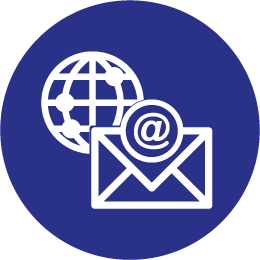 ocrmail@hhs.gov
www.hhs.gov/ocr
Voice: (800) 368-1019
TDD: (800) 537-7697
Fax: (202) 519-3818
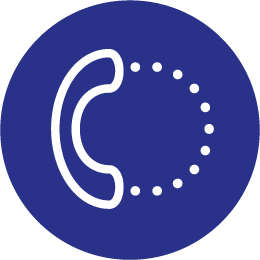 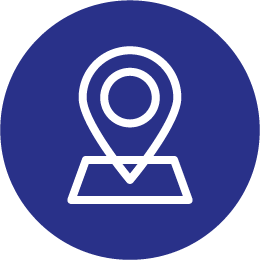 200 Independence Avenue, S.W.
H.H.H Building, Room 509-F
Washington, D.C. 20201